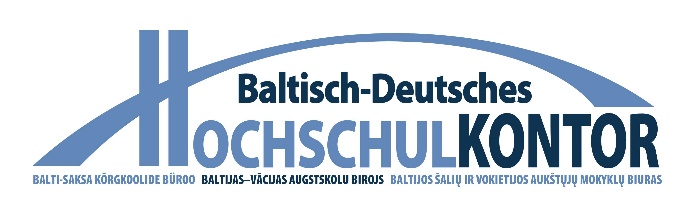 TVARIŲ CHEMINIŲ TERŠALŲ Analizės KONCENTRUOTOSE MAISTO MATRICOSE METODŲ SUKŪRIMAS VYSTANT TARPDISCIPLININĮ MOKSLINIŲ TYRIMŲ TINKLĄ

KVIETIMAS Į TARPTAUTINĮ SEMINARĄ
2021-10-19
 9.00-12.00 CET
https://liedm.zoom.us/j/85767839497
Seminaro tikslas
Pristatyti mokslinių tyrimų tinklą bei pasidalinti jo rezultatais kuriant ir tiriant apsaugines dangas, naudojamas maisto pramonės aparatūroje bei charakterizuoti galimus cheminius teršalus atsirandančius maiste ir patikrinti jų instrumentinės analizės metodus
Daugiau:
Mokslinių tyrimų tinklas siekia sukurti tvarius, paprastus ir jautrius metodus liepsnos atominei absorbcinei spektrinei analizei nustatant cheminius teršalus (Co, Ni, Cr), kurie gali atsirasti dėl termiškai užpurkštų dangų, naudojamų apsaugai nuo aparatūros nusidėvėjimo.
Diskusijų temos
Cheminiai rizikos veiksniai maiste ir jų kontrolės metodai (dr. A. Šalaševičienė, dr. G. Alenčikienė).
Šiluminis paviršiaus dangų gamybos būdas maisto pramonei: medžiagos ir jų apdorojimas (Dr.-Ing. Lutz-Michael Berger).
Suformuotų dangų ir paruoštų maisto matricų sąveikos tyrimai analizuojant ištirpusius elementus maiste po kontakto su tirtomis dangomis:
     -Maisto matricų bandinių tyrimų metodikos sukūrimas liepsnos atominei absorbcinei spektrinei analizei siekiant didžiausio jautrumo ir paprastumo (dr. A. Jaskūnas). 
    -Gautų tyrimų rezultatų, gautų naudojant naują liepsnos AAS metodiką palyginimas su kitais elementų priemaišų nustatymo metodais, tokiais kaip grafito krosnelės AAS, ICP-OES ir TXRF (Dr. habil. Chem. Māris Kļaviņš)
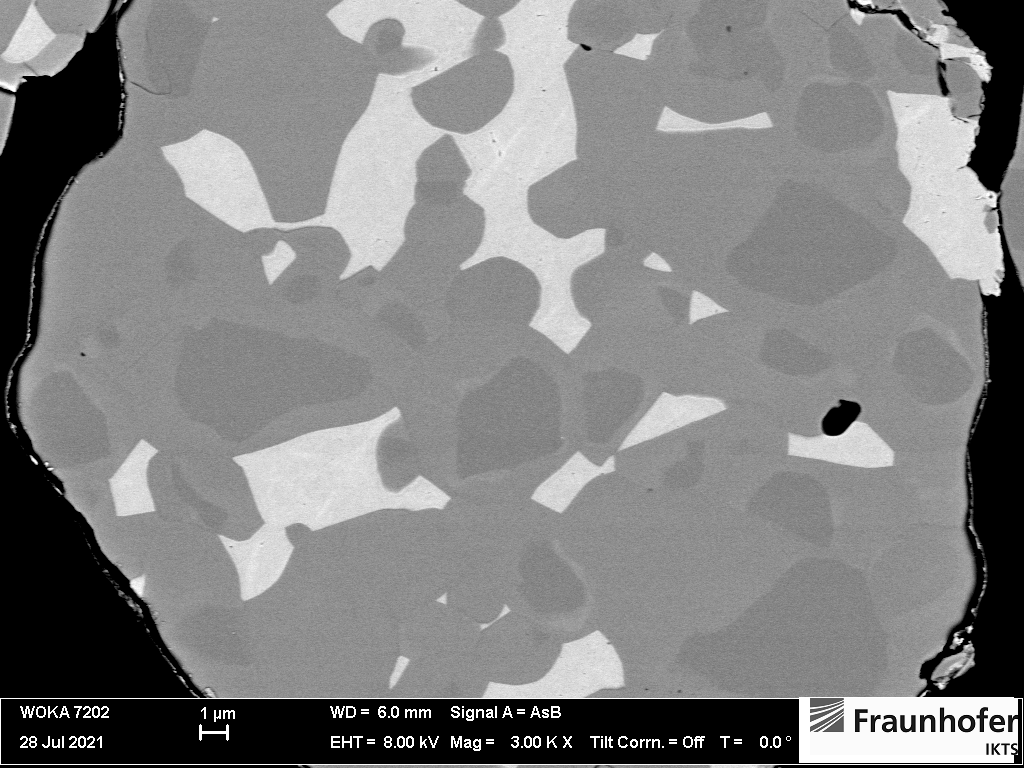 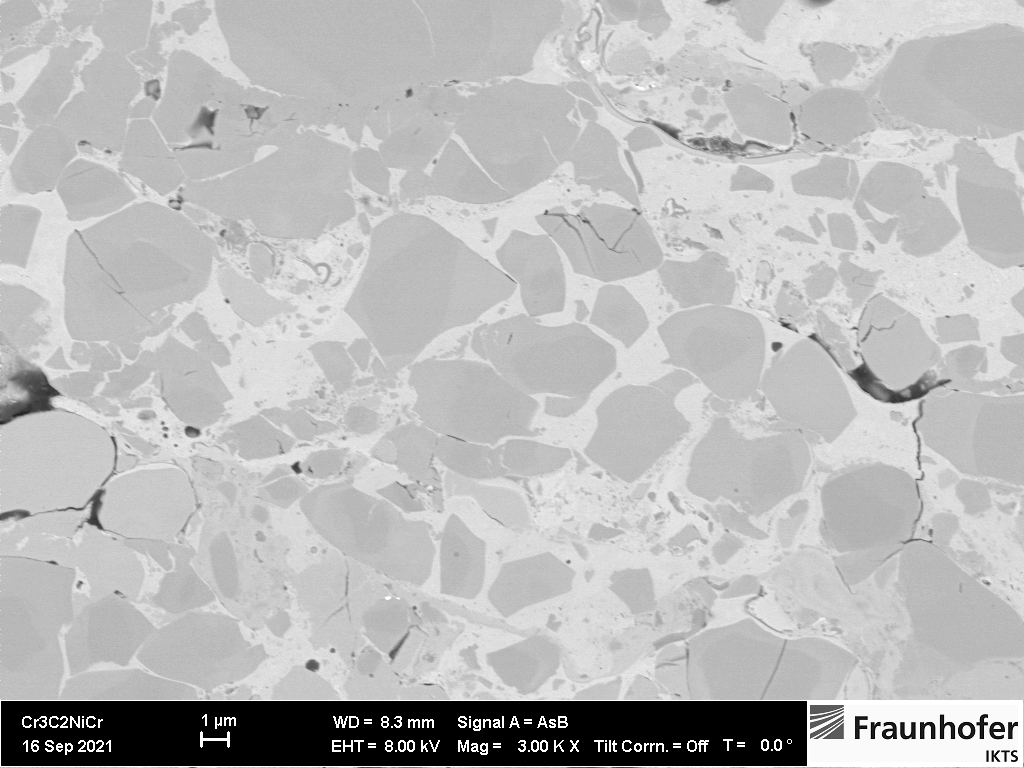 3 pav. Cr3C2-NiCr suformuota danga
2 pav. Cr3C2-NiCr žaliavos milteliai
1 pav. Co difuzija į maisto matricas
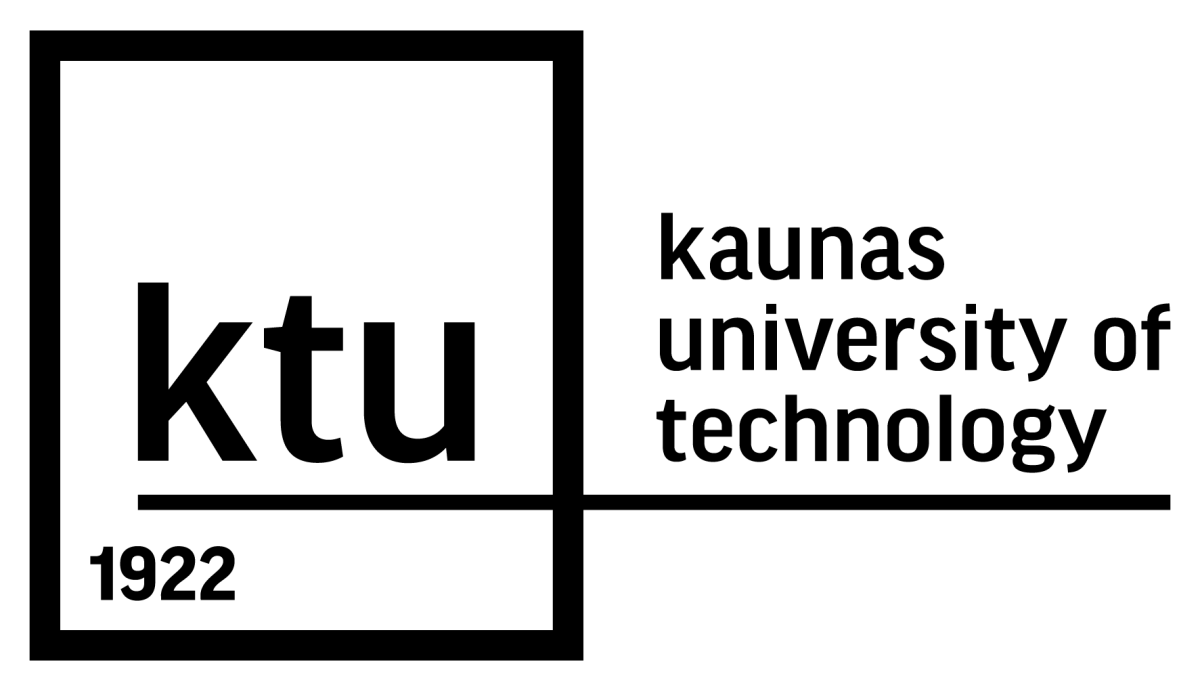 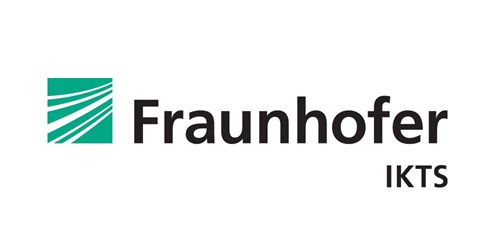 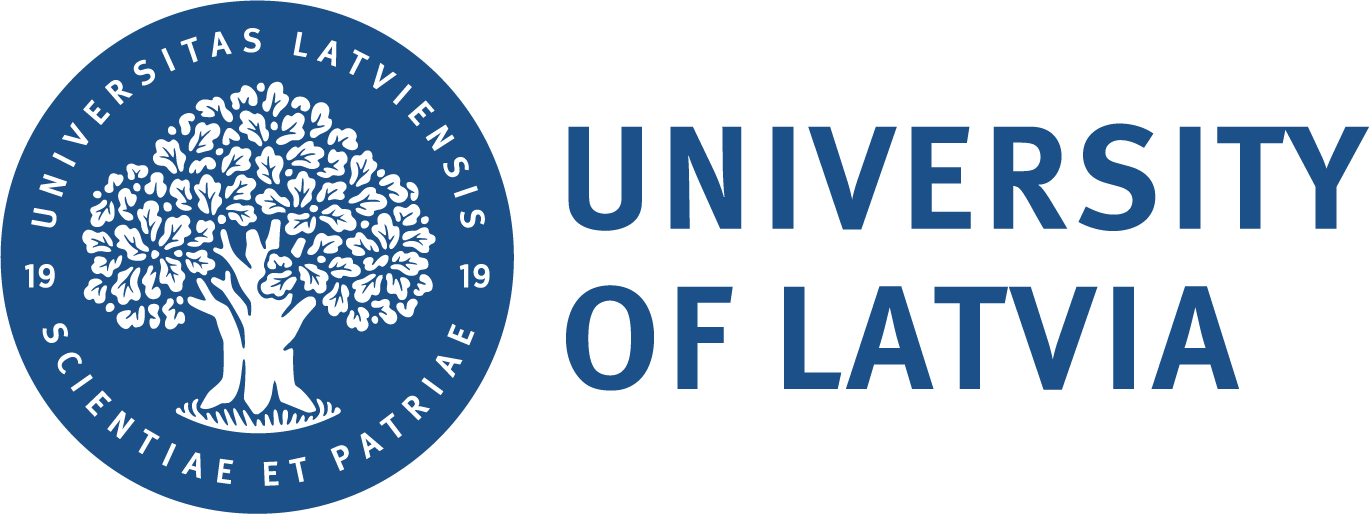 Projektas remiamas Baltijos šalių ir Vokietijos aukštųjų mokyklų biuro  per Vokietijos akademinių mainų tarnybą (DAAD) Vokietijos Federacinės Respublikos Užsienio  reikalų ministerijos lėšomis.